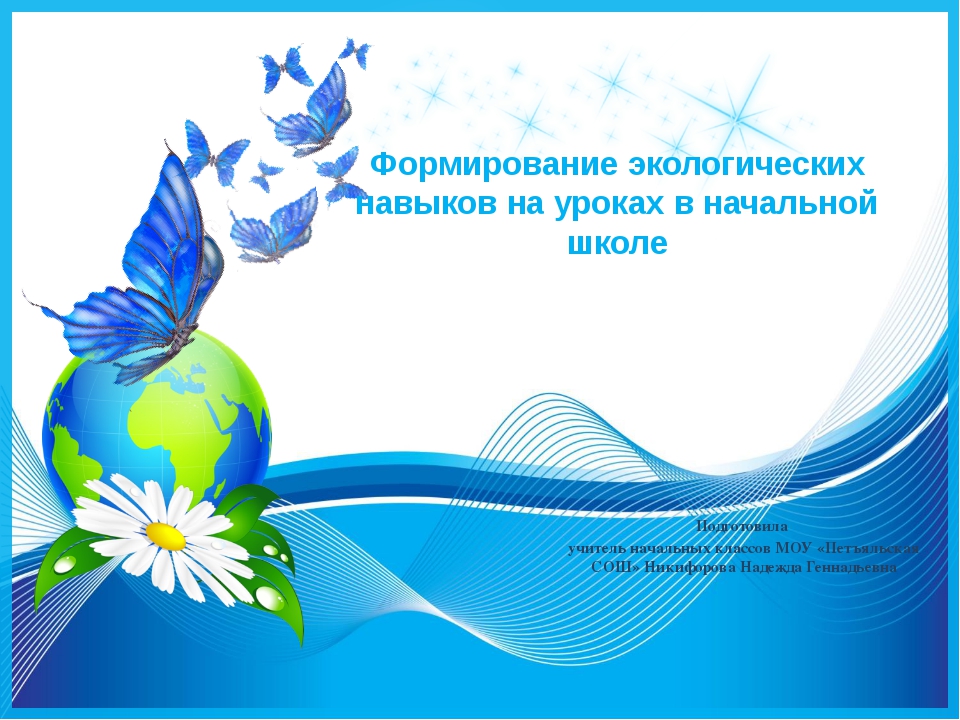 В методическую копилку куратора:

«Использование современных педагогических достижений, инновационных форм и методов 
в практике идеологической и воспитательной работы»
Подготовила: Шах Светлана Николаевна, 
куратор группы ЛХ-11
Цель: проанализировать эффективность и результативность использования инновационных форм и методов в практике идеологической и воспитательной работы.
Задачи: 
раскрыть суть понятия «инновация» в воспитательной работе; 
охарактеризовать инновации, используемые в системе идеологической и воспитательной работы;
показать положительные и отрицательные тенденции использования инновационных форм и методов в практике идеологической и воспитательной работы;
сделать выводы об эффективности использования инновационных форм и методов в практике идеологической и воспитательной работы.
Суть понятия «инновация» в воспитательной работе
Педагогическая инновация – это:
процесс обновления или совершенствования теории и практики, который оптимизирует достижение её цели;
процесс создания, распространения и использования новых средств (нововведений) для решения тех или иных педагогических проблем, которые до этого решались по-другому;
результат творческого поиска оригинальных, нестандартных решений разнообразных педагогических проблем;
актуальные и системные новообразования, которые возникают на основе разнообразных инициатив и нововведений, становятся перспективными в контексте эволюции образования и позитивно влияют на её развитие.
Традиционная школа и инновационная школа
Инновационные формы и методы
телевизионные (ток–шоу, «круглые столы», творческие портреты);
 информационно–коммуникативные (создание презентаций и сайтов, банка идей, видеосюжеты, фото- и видеоархивы, Интернет);
 нестандартные технологии (импровизация, интеллектуальный марафон);
 организационно-деятельностные игры (ОДИ); 
 технология исследовательской деятельности; 
 технология проектов;
 технология дидактической игры;
 личностно-ориентированная технология; 
 экологообразовательные;
 кейс-технологии;
 арт-технологии;
Инновационные формы и методы
шоу-технологии (организация публичных конкурсов, соревнований, КВН);
 групповая проблемная работа;
 диалоговые технологии (диспуты, дискуссии, дебаты);
 тренинг общения;
 «информационное зеркало» (различные формы настенных объявлений, стенды).
 технология развития критического мышления; 
 технология КТД  И. П. Иванова;
 Тьюторство – технология педагогической поддержки; 
 технология создания ситуации успеха; 
 ситуативные технологии;
 метод портфолио;
 рефлексия как метод самопознания и самооценки; 
 информационно-коммуникационная технология (ИКТ).
Инновационные формы и методы
Технология КТД (коллективные творческие дела) И.П. Иванова. 
Это эффективный метод воспитания и развития учащегося, основанный на позитивной деятельности, активности, коллективном авторстве и положительных эмоциях. 

Законы КТД:
коллективное творчество;
единое дело и добровольное участие в нём;
свобода выбора форм деятельности;
содружество взрослых и детей;
развитие коллектива под влиянием творчески одарённых лидеров.

Структурная схема КТД:
- совместное решение о проведении дела;
- коллективное планирование;
- коллективная подготовка;
- проведение дела;
- коллективный анализ;
- результат.
Инновационные формы и методы
Информационно-коммуникационная технология (ИКТ).

Цель технологии: формирование умений работать с информацией, развитие коммуникативных способностей учащихся, подготовка личности «информированного общества», формирование исследовательских умений, умений принимать оптимальные решения.
Инновационные формы и методы
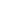 Кейс-технология (метод конкретных ситуаций) – технология, основанная на использовании специально смоделированной или реальной производственной ситуации в целях анализа, выявления проблем, поиска альтернативных решений, принятия оптимального решения проблемы.
Цели кейс-технологии:
1.   интеллектуальное развитие учащихся;
2.   осознание многозначности профессиональных проблем и жизненных ситуаций;
3.   приобретение опыта поиска и выработки альтернативных решений;
4.   формирование готовности к оценке и принятию решений;
5.   обеспечение повышения качества усвоения знаний за счет их углубления и обнаружения пробелов;
6.   развитие коммуникативных навыков.
Инновационные формы и методы
Шоу имеет три особенности: деление участников на выступающих («сцену») и зрителей («зал»), соревновательность на сцене, заготовленный организаторами сценарий. 
В любом развёрнутом педагогическом действии есть три блока: подготовка-реализация-анализ итогов.
Достоинства шоу:
- обсуждаются проблемы, волнующие учащихся, в привлекательной и достаточно известной для них форме;
- аудитория делится на группы, отстаивающие или придерживающиеся различных точек зрения;
- ведущий направляет обсуждение на предмет спора, напоминает о правилах ведения дискуссии и о необходимости уважать друг друга.
Положительные и отрицательные тенденции использования инноваций
Положительные:
оживление и обновление системы воспитательной работы;
вовлечение в активное  взаимодействие учащихся, родителей, общественных организаций;
результативность и эффективность используемых инновационных технологий.
Отрицательные:

психологическая и моральная неготовность участников воспитательного процесса к инновациям; 
нежелание расставаться со стереотипами мышления;
слабая поддержка нововведений в коллективе;
отсутствие должной работы по повышению педагогического мастерства преподавателей и использования инновационных подходов.
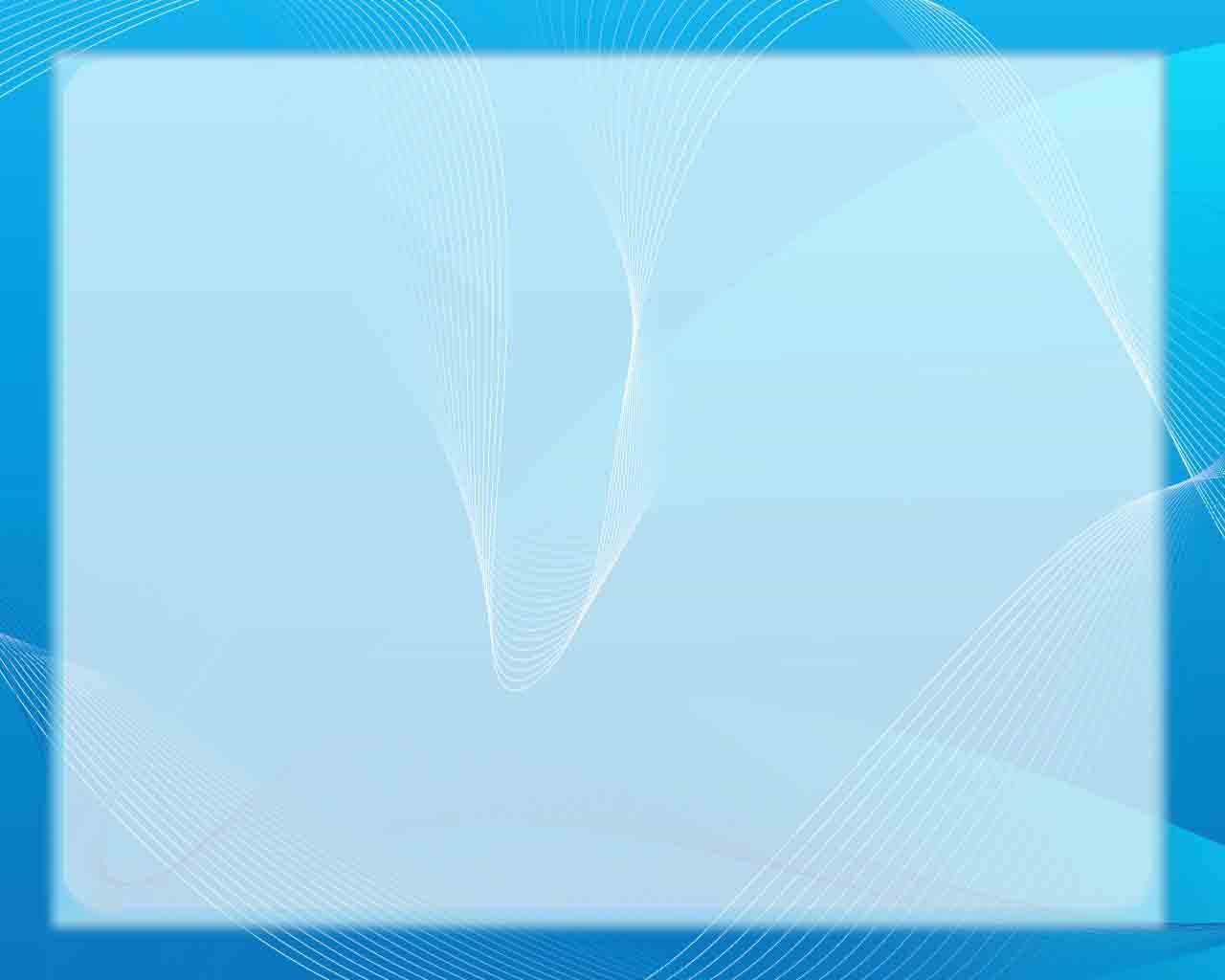 Выводы:
Необходимость использования инновационных форм и методов в воспитании – требование времени.

 Эффективность использования инновационных подходов – результат педагогического мастерства  педагога.
СПАСИБО 
ЗА ВНИМАНИЕ!
Успехов в освоении нового!